Drill of the Flight
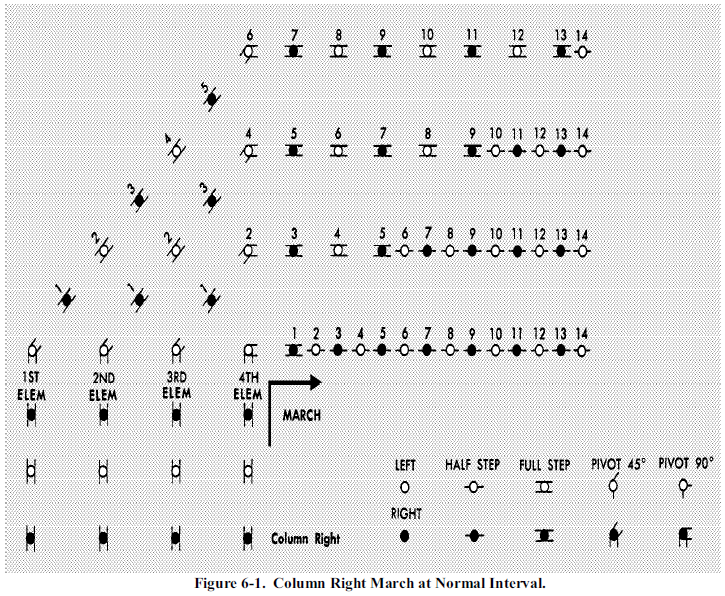 14   13         12         11         10          9           8            7          6
5
14   13  12   11  10    9           8           7           6           5           4
4
3
3
14   13  12   11  10    9    8     7     6     5           4           3           2
2
2
1
1
1
14   13  12   11  10    9    8     7     6     5    4     3     2    1
1ST                 2nd                    3rd                   4th
Elem             Elem                Elem              Elem
MARCH
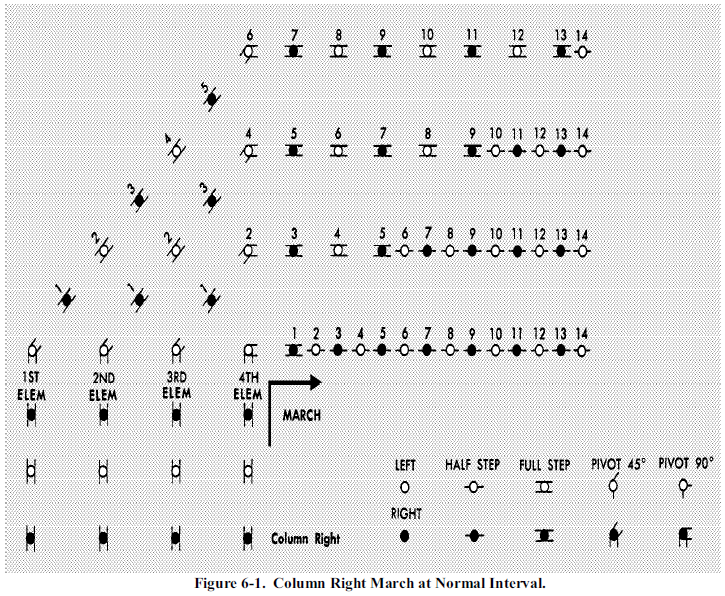 RIGHT
LEFT
Column Left
COLUMN LEFT
COLUMN LEFT
PIVOT 90⁰
FULL STEP
LEFT
PIVOT 45⁰
HALF STEP
RIGHT
COLUMN LEFT
PIVOT 90⁰
FULL STEP
LEFT
PIVOT 45⁰
HALF STEP
RIGHT
COLUMN LEFT
PIVOT 90⁰
FULL STEP
LEFT
PIVOT 45⁰
HALF STEP
Column Left
RIGHT
COLUMN LEFT
Nothing on Right
PIVOT 90⁰
FULL STEP
LEFT
PIVOT 45⁰
HALF STEP
RIGHT
COLUMN LEFT
March
PIVOT 90⁰
FULL STEP
LEFT
PIVOT 45⁰
HALF STEP
RIGHT
COLUMN LEFT
PIVOT 90⁰
FULL STEP
LEFT
PIVOT 45⁰
HALF STEP
RIGHT
COLUMN LEFT
PIVOT 90⁰
FULL STEP
LEFT
PIVOT 45⁰
HALF STEP
RIGHT
COLUMN LEFT
PIVOT 90⁰
FULL STEP
LEFT
PIVOT 45⁰
HALF STEP
RIGHT
COLUMN LEFT
PIVOT 90⁰
FULL STEP
LEFT
PIVOT 45⁰
HALF STEP
RIGHT
COLUMN LEFT
PIVOT 90⁰
FULL STEP
LEFT
PIVOT 45⁰
HALF STEP
RIGHT
COLUMN LEFT
PIVOT 90⁰
FULL STEP
LEFT
PIVOT 45⁰
HALF STEP
RIGHT
COLUMN LEFT
PIVOT 90⁰
FULL STEP
LEFT
PIVOT 45⁰
HALF STEP
RIGHT
COLUMN LEFT
PIVOT 90⁰
FULL STEP
LEFT
PIVOT 45⁰
HALF STEP
RIGHT
COLUMN LEFT
PIVOT 90⁰
FULL STEP
LEFT
PIVOT 45⁰
HALF STEP
RIGHT
COLUMN LEFT
PIVOT 90⁰
FULL STEP
LEFT
PIVOT 45⁰
HALF STEP
RIGHT
COLUMN LEFT
PIVOT 90⁰
FULL STEP
LEFT
PIVOT 45⁰
HALF STEP
RIGHT
COLUMN LEFT
PIVOT 90⁰
FULL STEP
LEFT
PIVOT 45⁰
HALF STEP
RIGHT
COLUMN LEFT
PIVOT 90⁰
FULL STEP
LEFT
PIVOT 45⁰
HALF STEP
RIGHT
COLUMN LEFT
PIVOT 90⁰
FULL STEP
LEFT
PIVOT 45⁰
HALF STEP
RIGHT
COLUMN LEFT
PIVOT 90⁰
FULL STEP
LEFT
PIVOT 45⁰
HALF STEP
RIGHT
COLUMN LEFT
PIVOT 90⁰
FULL STEP
LEFT
PIVOT 45⁰
HALF STEP
RIGHT